2020 - 2021 RETIREES
HONORING 2020-2021 RETIREESUNIVERSITY OF WEST GEORGIAASSOCIATION OF RETIRED FACULTY AND STAFFFALL, 2021
PATRICIA BROOKS
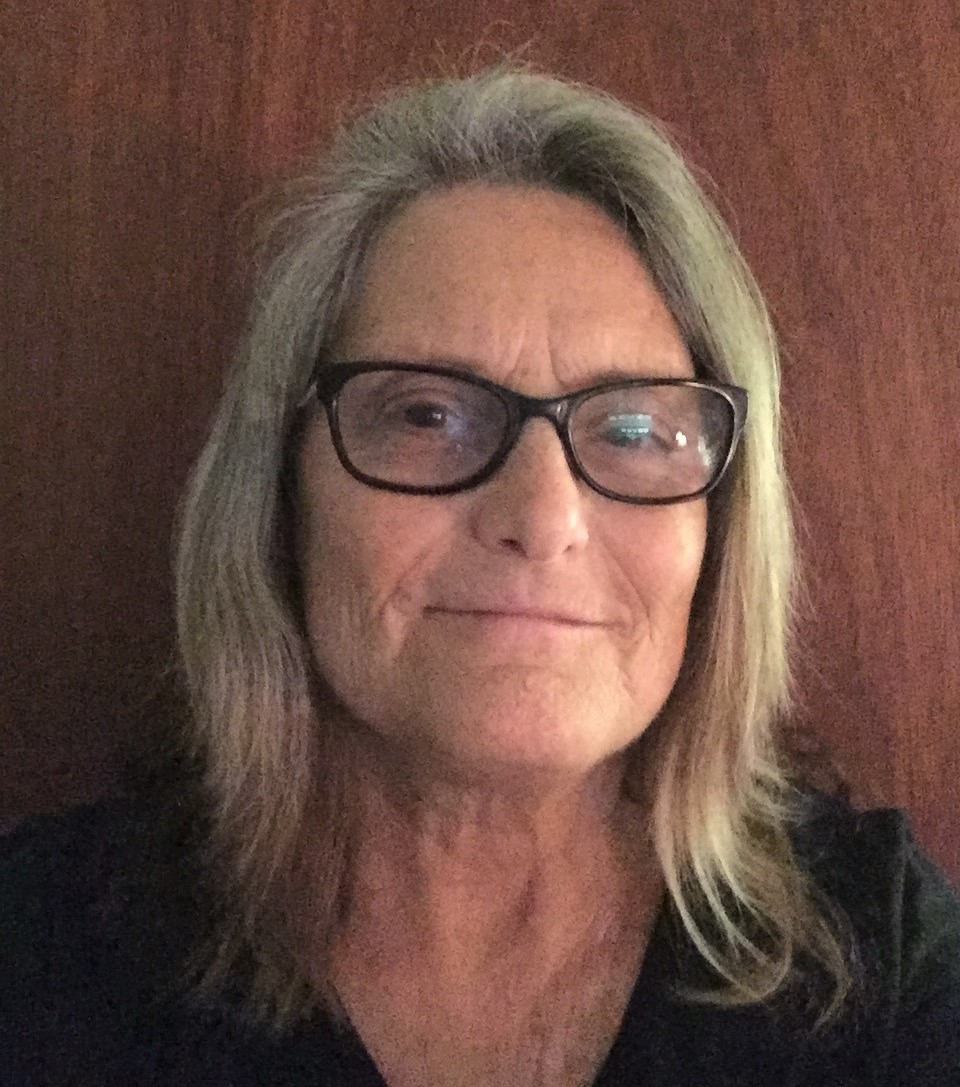 Public Control Officer and Bus Driver in Public Safety and Parking & Transportation
2003-2020

Plans for retirement: enjoying life!
STEVEN BROOME
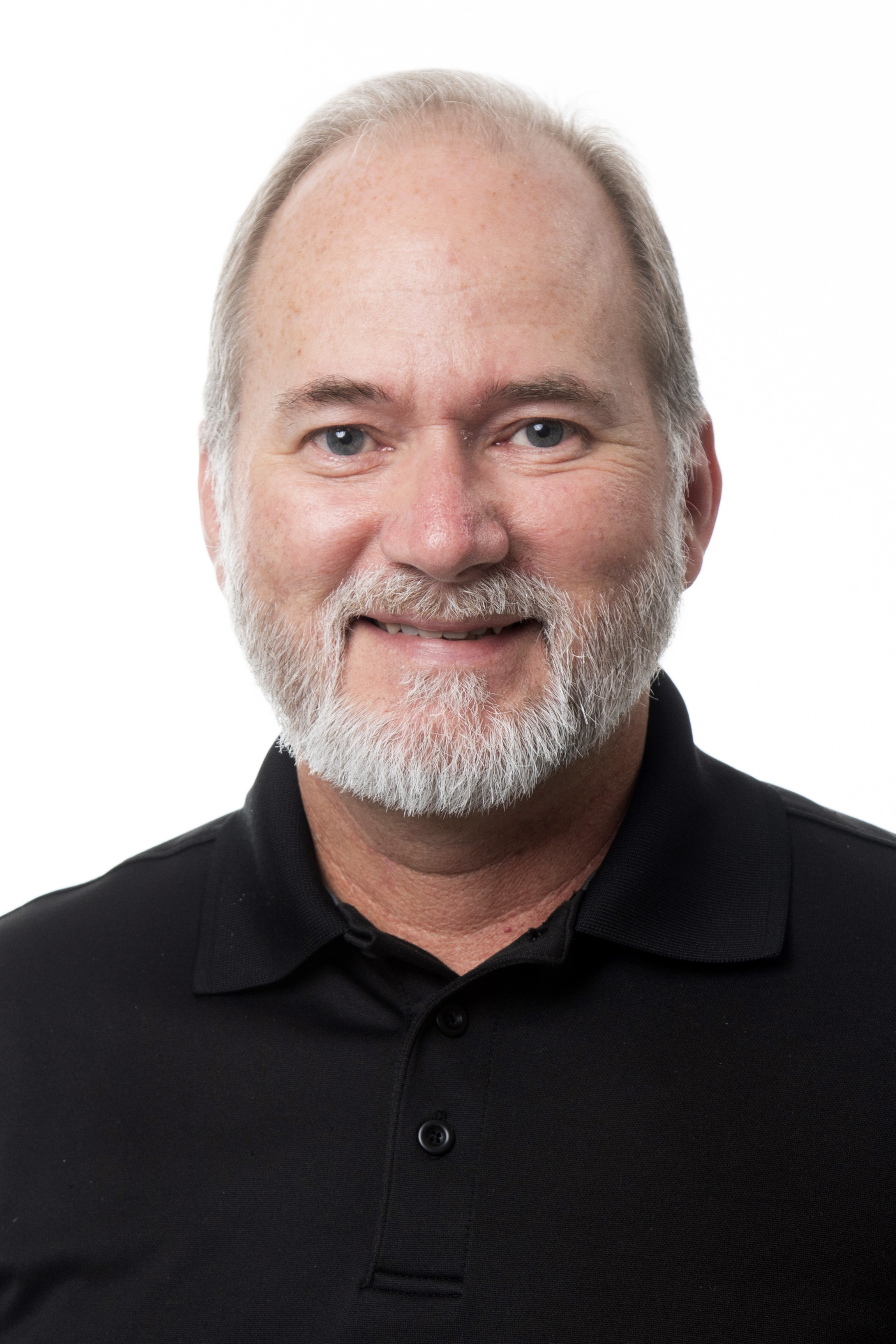 Photographer, Assistant Director, Associate Director for Visual Services, Director of Photography and Video in Public Relations/University Communications and Marketing
1989-2020

Plans for retirement: continuing to teach/consult/ freelance photography and video production through his business, Jastesa Photographic Resources; continuing his blog/website – Vintage Camera Digest – where he uses, reports on, and sometimes repairs his vintage camera collection – vintagecameradigest.wordpress.com
DENNY CHASTEEN
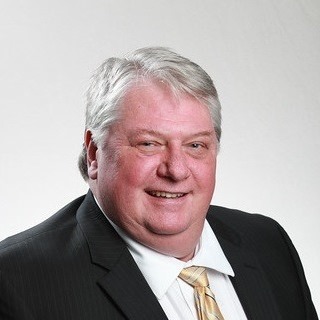 Applications Development Manager in Information Technology Services
2007-2020

Plans for Retirement: working with younger musicians in his not-for-profit recording music studio
BECKY COLE
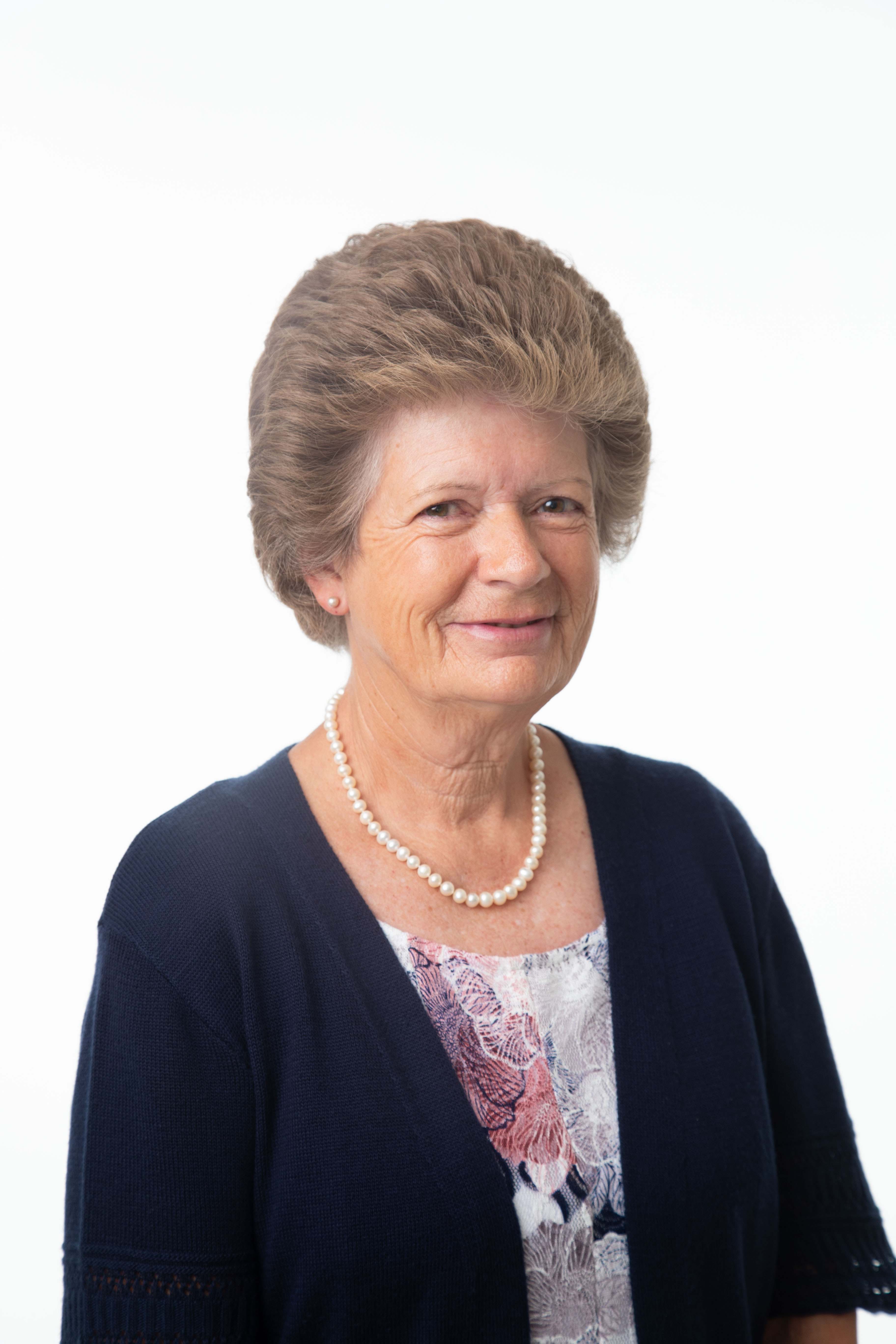 Department Assistant – Intermediate in Accounting & Finance
1994-2020

Plans for retirement: gardening and other outside work, remodeling her home, making crafts of all kinds, planning regular trips to Michigan to see her two grandchildren
LISA CRAFTON
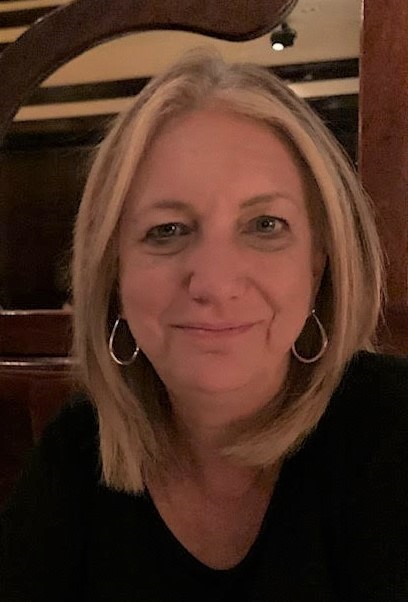 Professor of English
1987-2020

Plans for retirement: traveling, cooking, gardening
JOE DOUGLAS
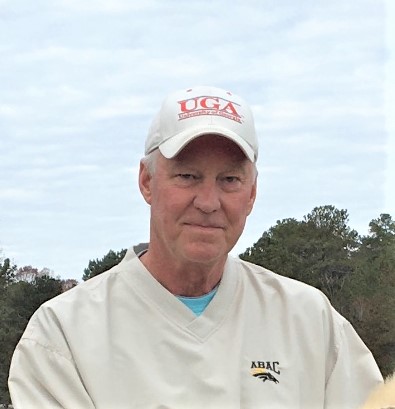 Lab Coordinator in Biology
1991-2020

Plans for retirement: riding and taking care of his horses, continuing his work with real estate appraisals
KAY FARR
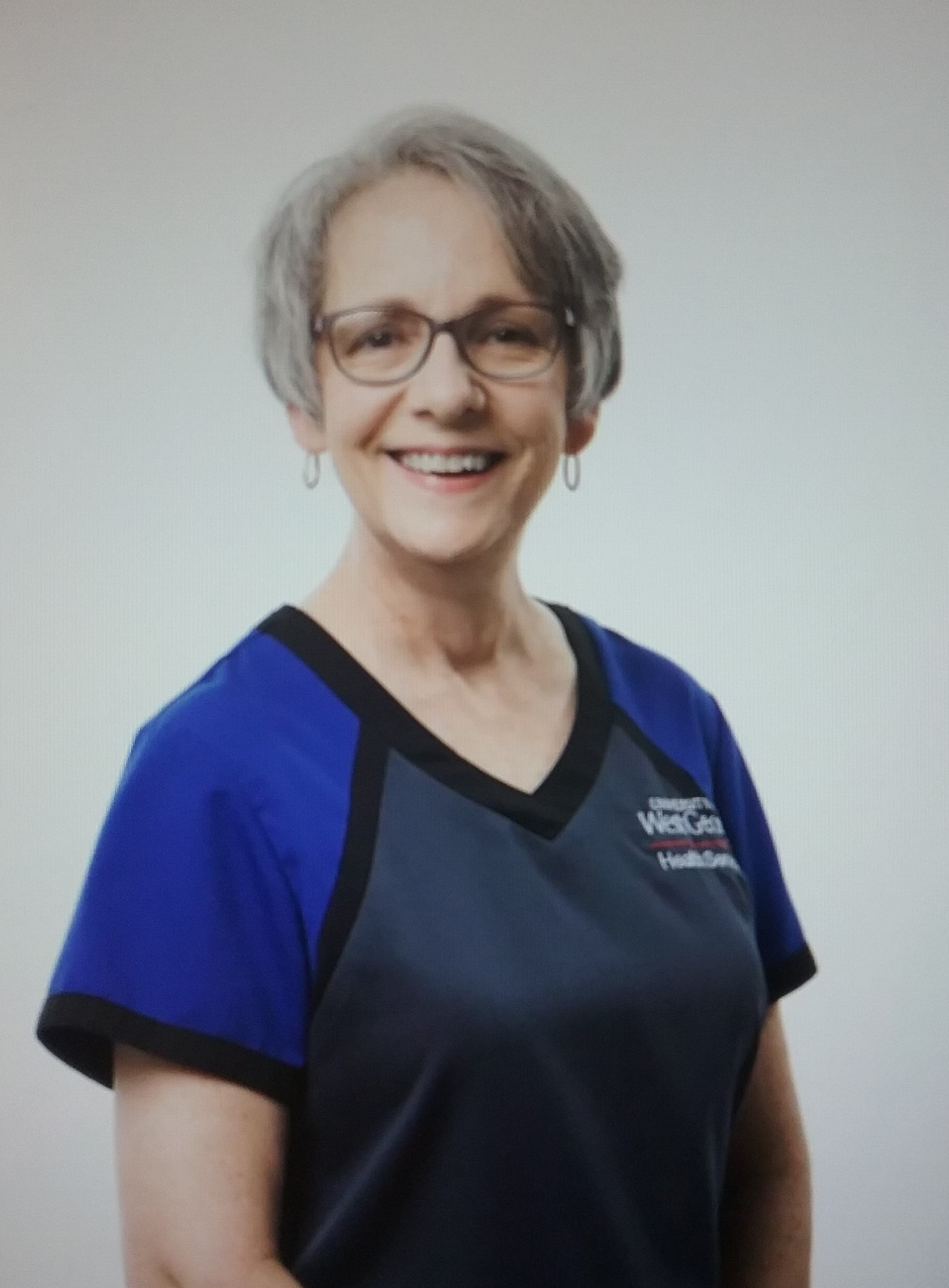 Licensed Practical Nurse in Health Services
2009-2020

Plans for retirement: continuing to assist part-time with the UWG COVID Clinic; reading, biking, and walking her dog; spending time with her family; visiting all the national parks
RODNEY GIBBS
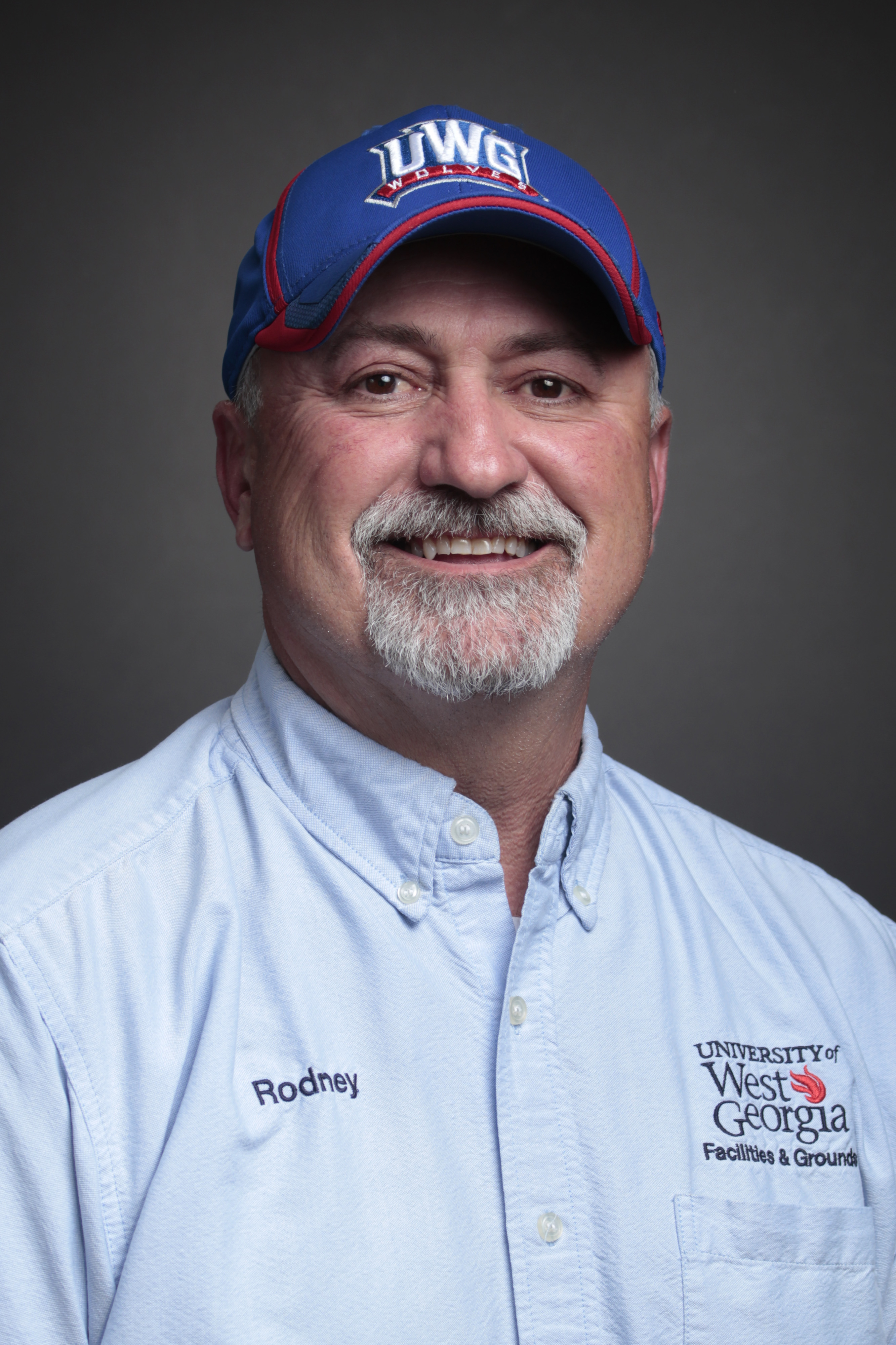 Building Maintenance Supervisor in Facilities and Grounds
1993-2021

Plans for retirement: camping, visiting relatives out of state, doing “country boy” stuff like hunting and fishing
VEDAT GUNAY
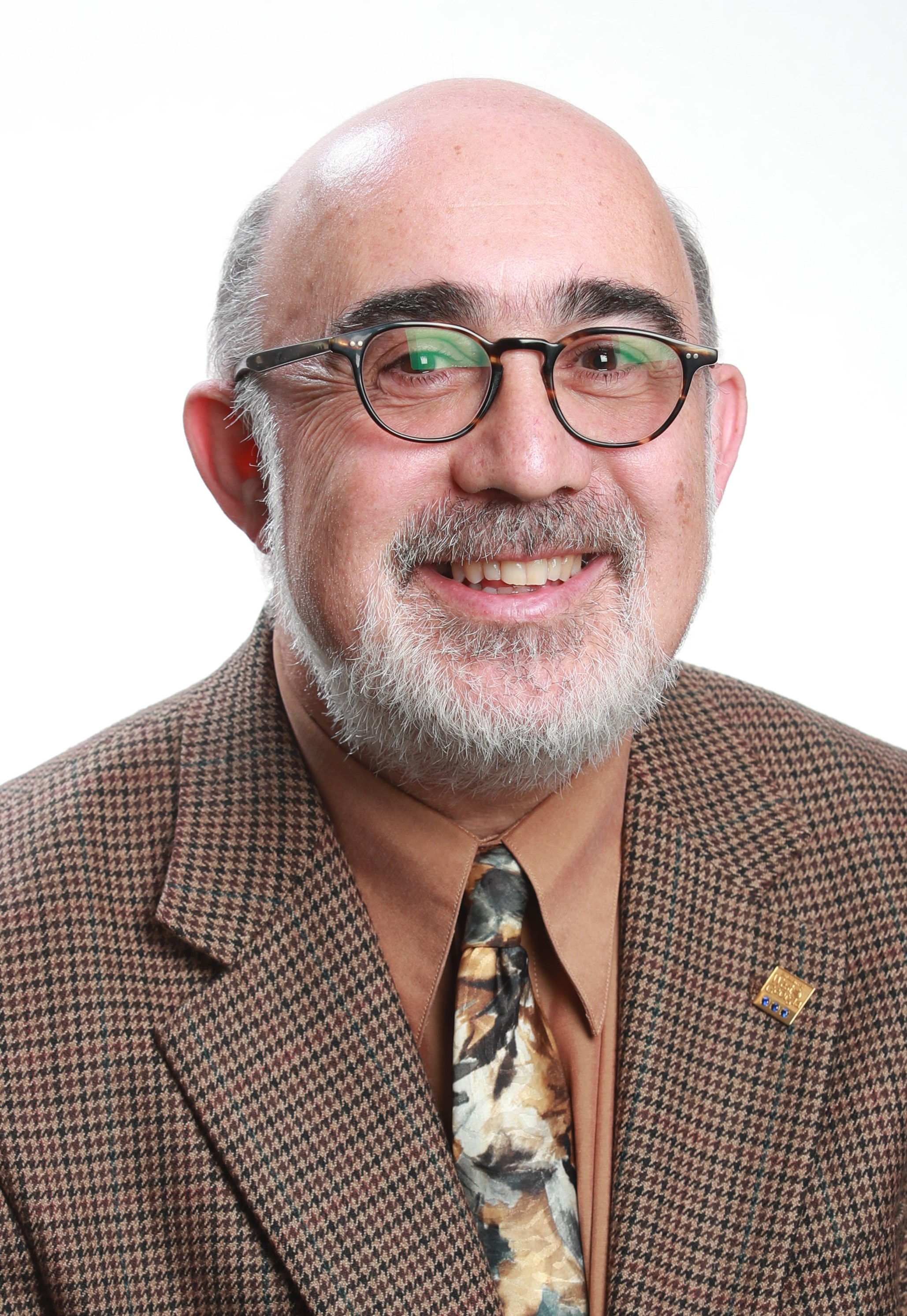 Project Manager in Information Technology Services
1984-2020

Plans for retirement: traveling, painting pictures, playing soccer
VICKI HARDIN
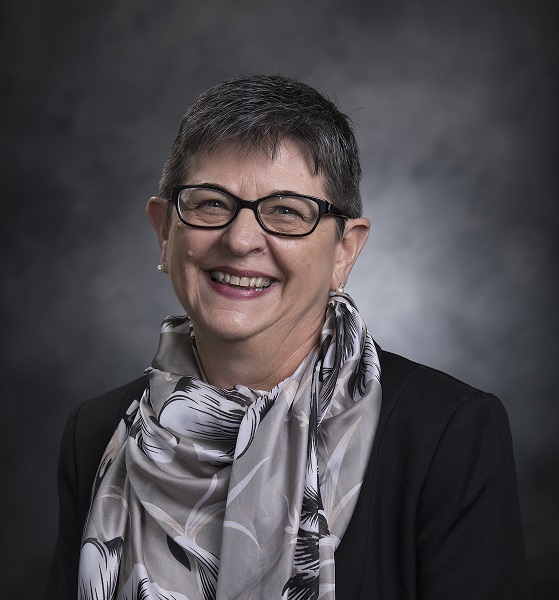 Associate Director, Employer Relations in Career Services
2004-2020

Plans for retirement: traveling with her husband, getting settled in the new house they are building, finally having time to organize and archive family pictures, volunteering some time with one of the local nonprofits
MELBA HAYNES
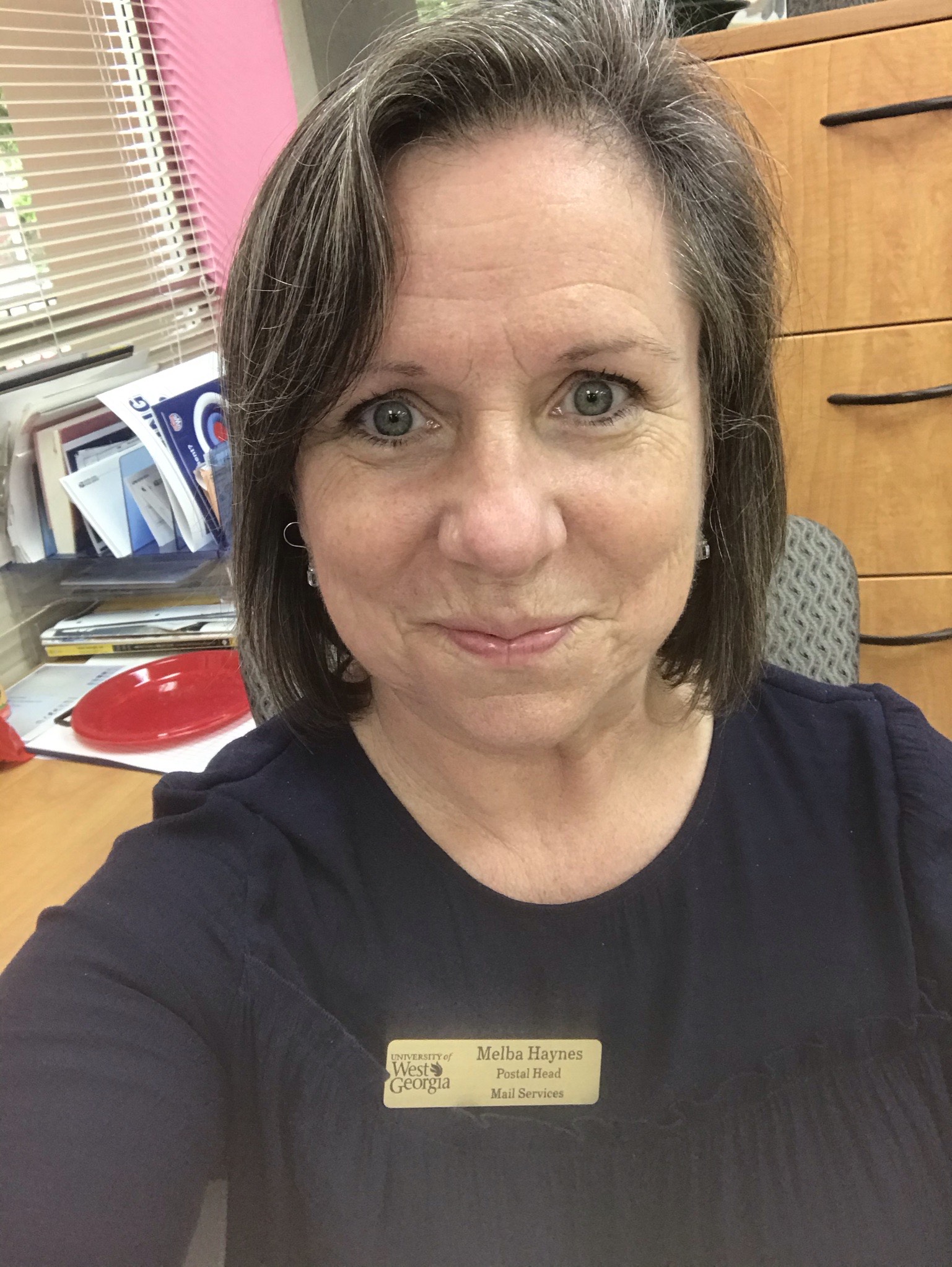 Postal Head in Mail Services
2000-2021

Plans for retirement: enjoying grandbabies, doing whatever she wants, organizing her new home, traveling
JILL HENDRICKS
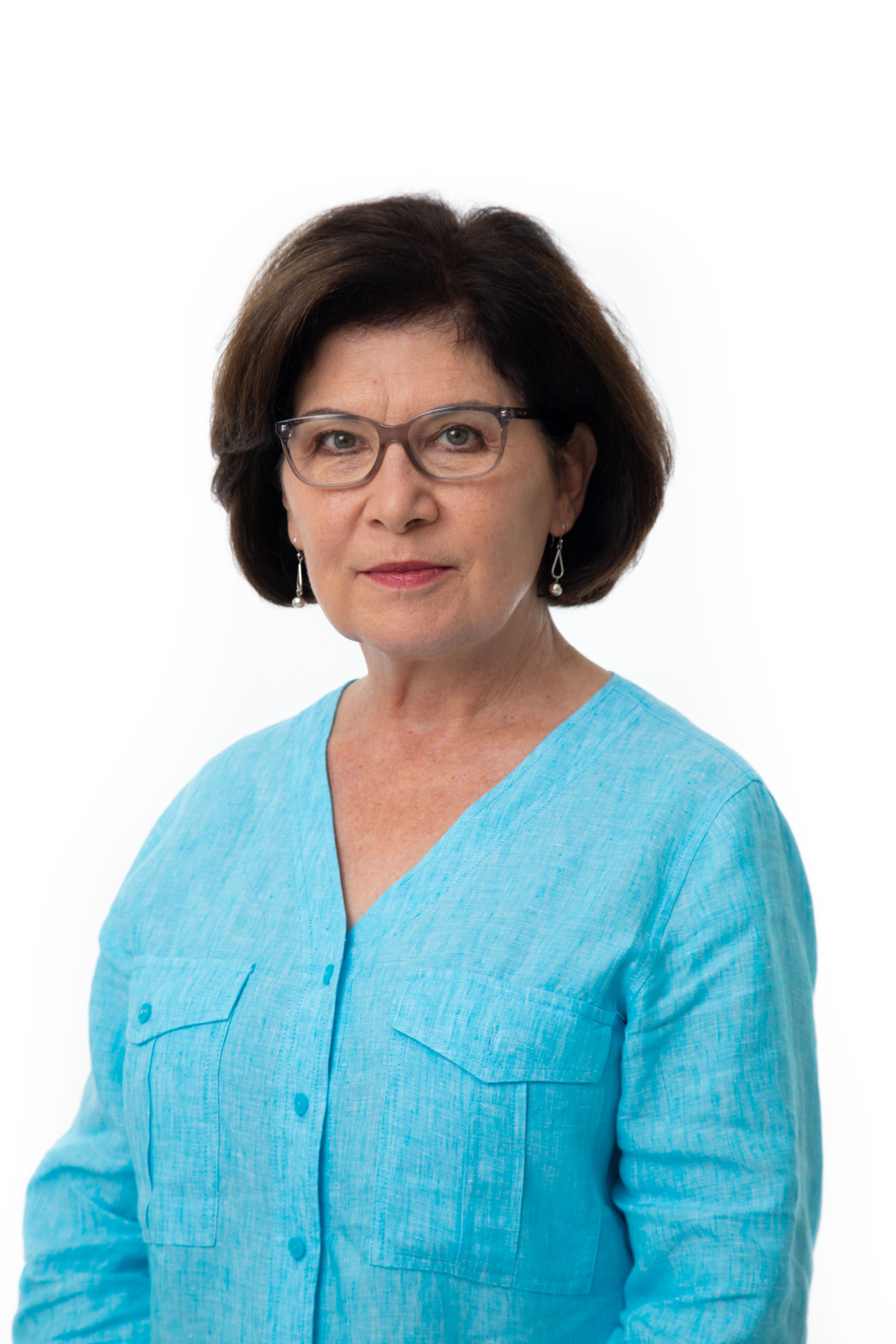 Associate Director in Admissions and in Health Services
1981-1990; 2003-2020

Plans for retirement: being grateful for this time in her life, enjoying her wonderful family and friends to the fullest, soon having grandchildren to love and spoil, taking care of pets, and enjoying gardening, traveling, reading, and hiking
KEVIN HIBBARD
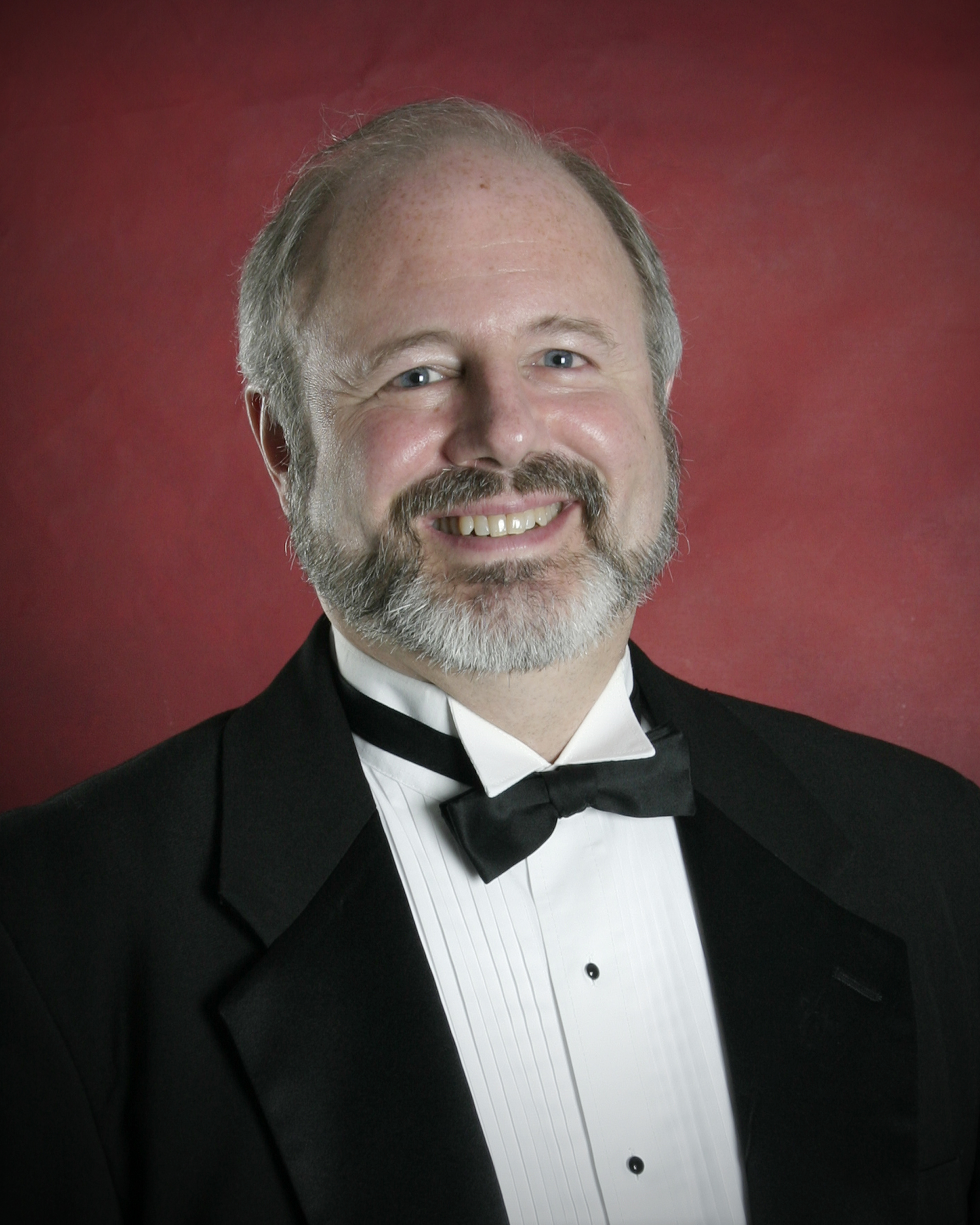 Director of Choirs; Professor and Chair of Music
1998-2020

Plans for retirement: resuming conducting his community chorus and church choir when it is safe to do so, exercising (walking, biking, perhaps taking up Pickleball), traveling, playing piano, reading
ALICE PEARL HOLLAND
Custodian in Campus Planning and Facilities/Custodial Services
1999-2020

Plans for retirement: traveling after the pandemic, gardening, cooking, attending the Senior Center, walking daily
LISA WOOD JACKSON
Assistant Director for Administrative Operations in Health Services
2009-2021

Plans for retirement: working at UWG as a retiree, spending time with children and grandchildren, traveling
DEBORAH LOVVORN
Custodian, Painter in Campus Planning and Facilities/ Custodial Services, Maintenance
2001-2020

Plans for retirement: going fishing with her husband, spending time with her grandchildren, going to estate and yard/garage sales, having a booth at Ruth’s Flea Market in Roanoke (on most Wednesdays)
SHERYL BOSTWICK MARLAR
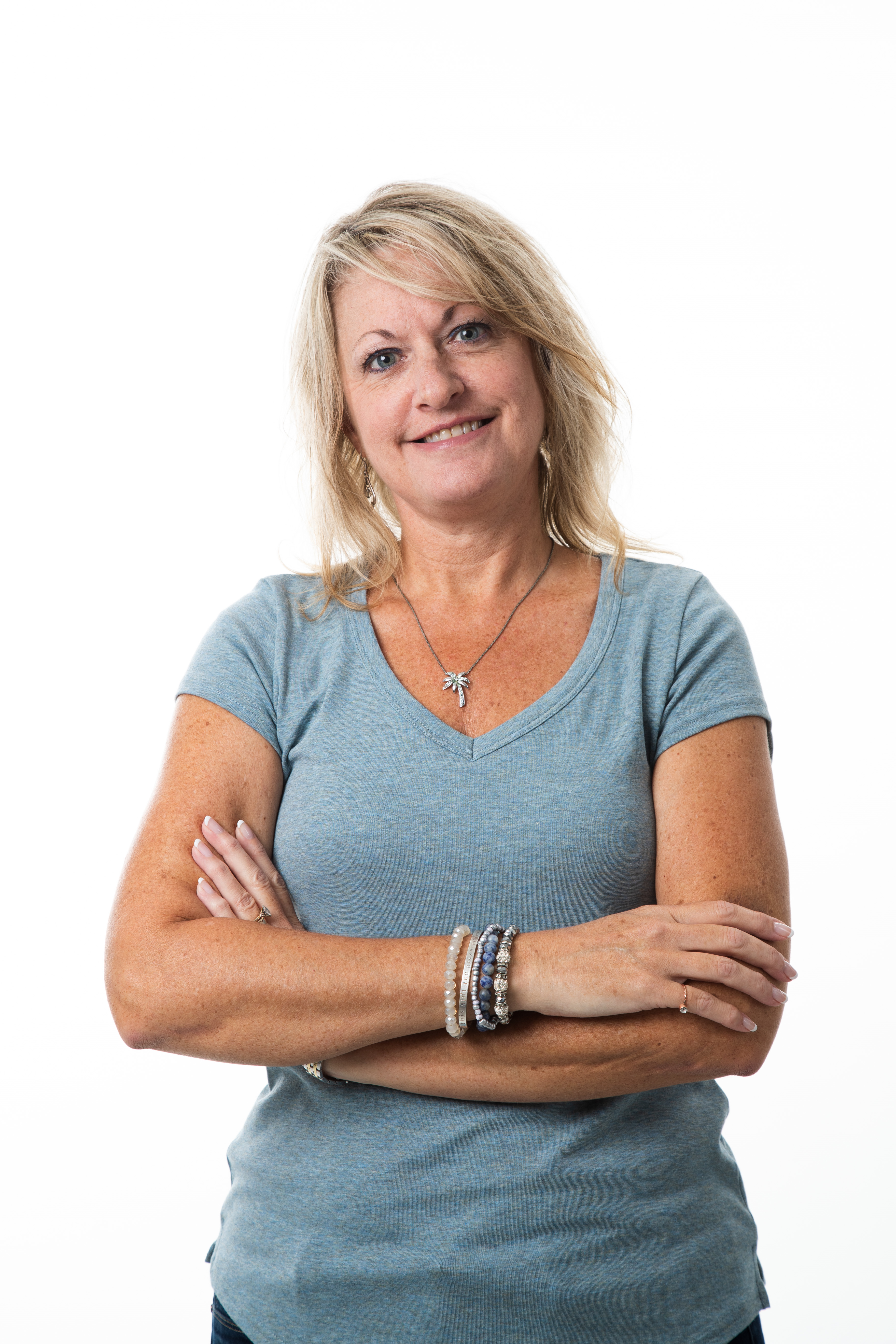 Records Coordinator in Public Safety
Communications Specialist in University Communications and Marketing
1998-2020

Plans for retirement: working part-time in Villa Rica; taking care of family, especially her mom; traveling, particularly to Colorado, Montana, and the Virgin Islands; tending to the family’s farmland
CAROLINE MARTIN
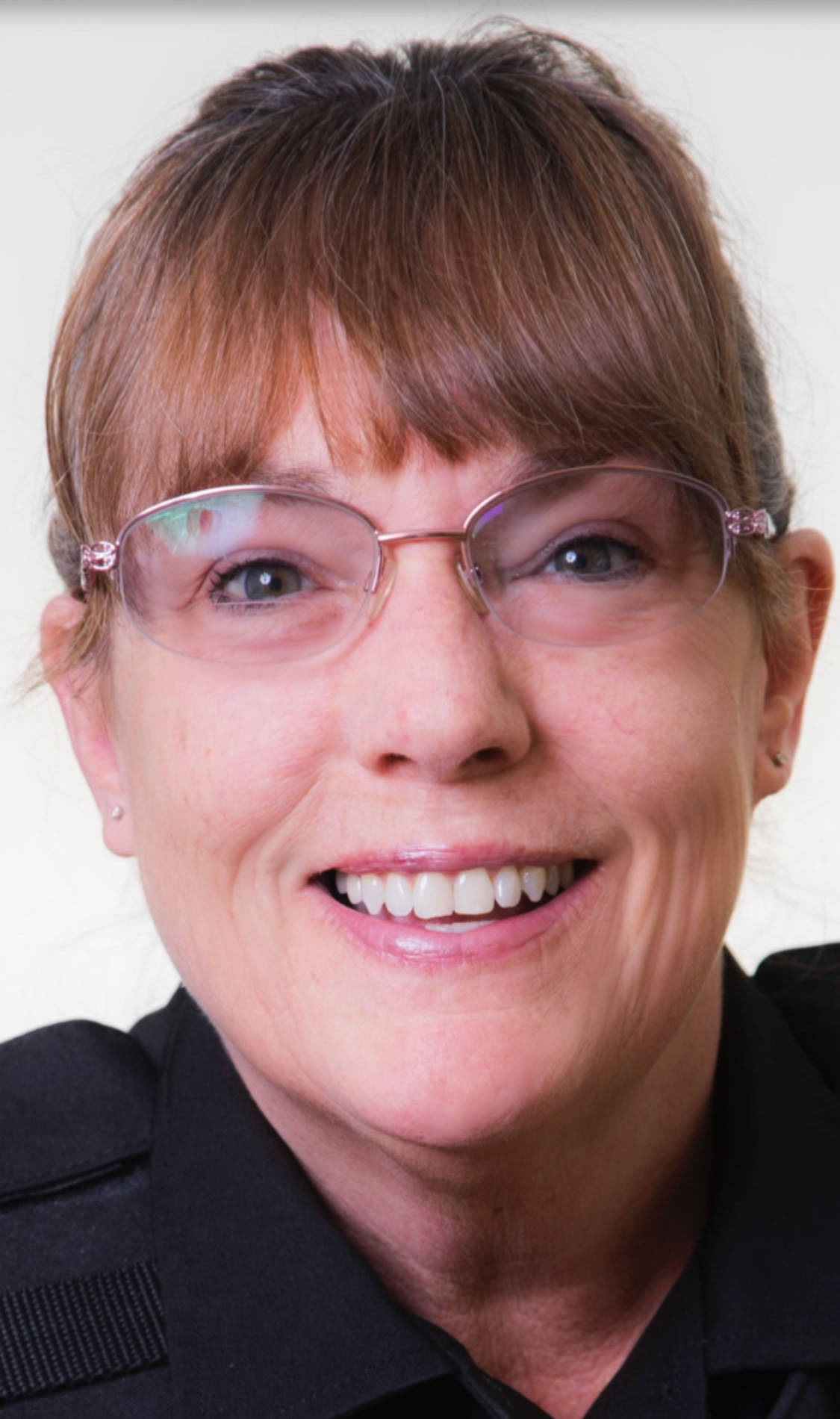 Master Patrol Officer in University Police Department
1991-2020

Plans for retirement: spending time with family, working part-time
TERRI M. MURPHY
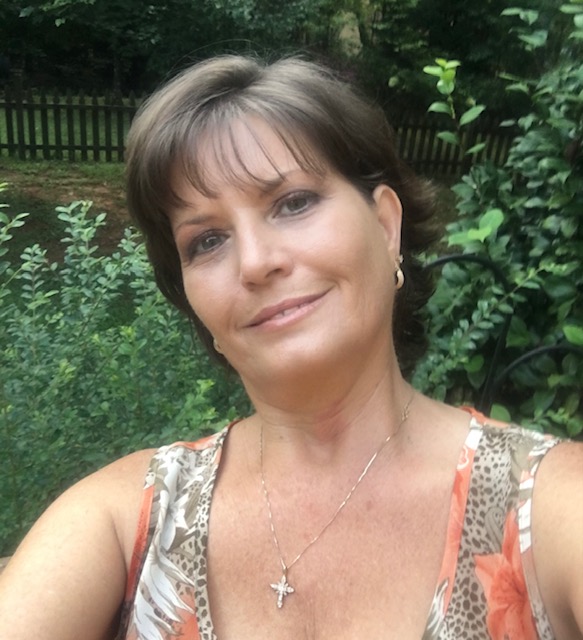 Administrative Assistant in Student Counseling Services
Senior Benefits Administrator in Human Resources
1993-2021

Plans for retirement: reading, taking care of her four dogs and four cats, and traveling with family, especially frequent trips to Florida
ALAN POPE
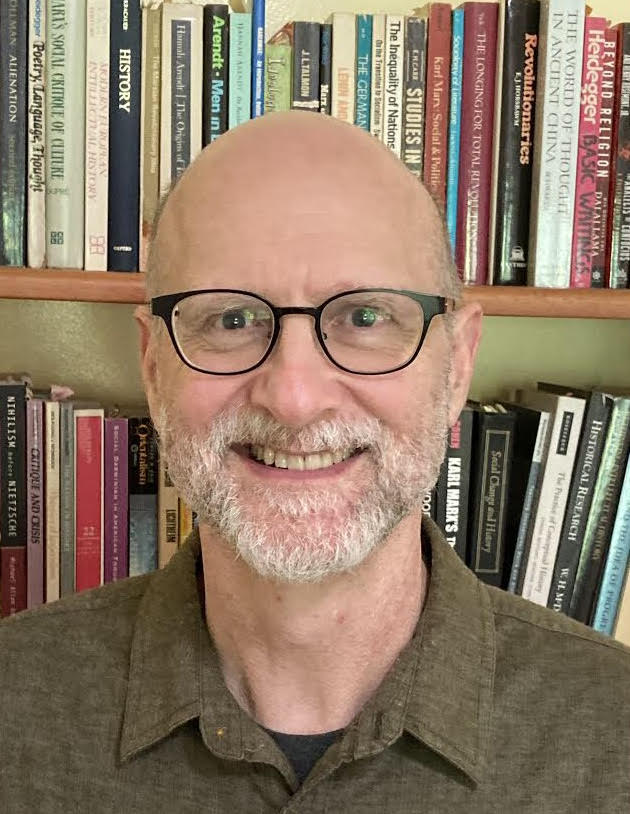 Professor of Psychology
2001-2020

Plans for retirement: Alongside paring down and simplifying, his retirement plan is to listen to situations and respond to them, abandon plans in favor of ideas, embrace ambiguity over certainty, develop creativity over habit, and use head in the service of heart. But that’s his plan. The likely reality is that he will continue, to borrow the words of the poet Gary Snyder, to think his own kind of dry, crusty thoughts.
JOSEFINA RANGEL
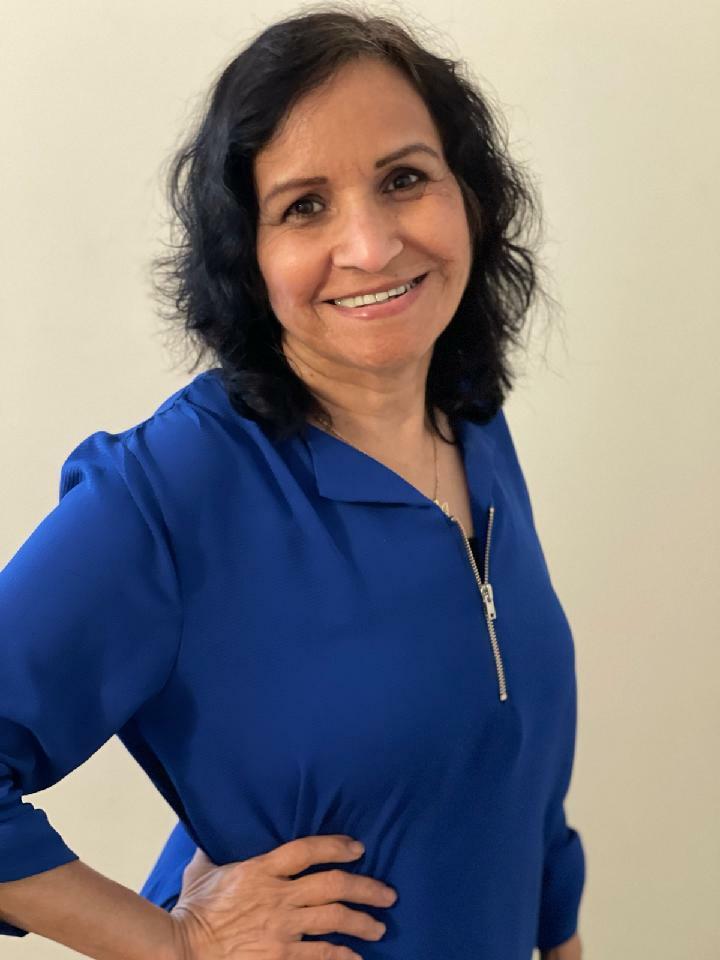 Custodian Associate in Campus Planning and Facilities/Custodial Services 
2008-2021

Plans for retirement: enjoying the time spent with family
JANICE RIDGWAY
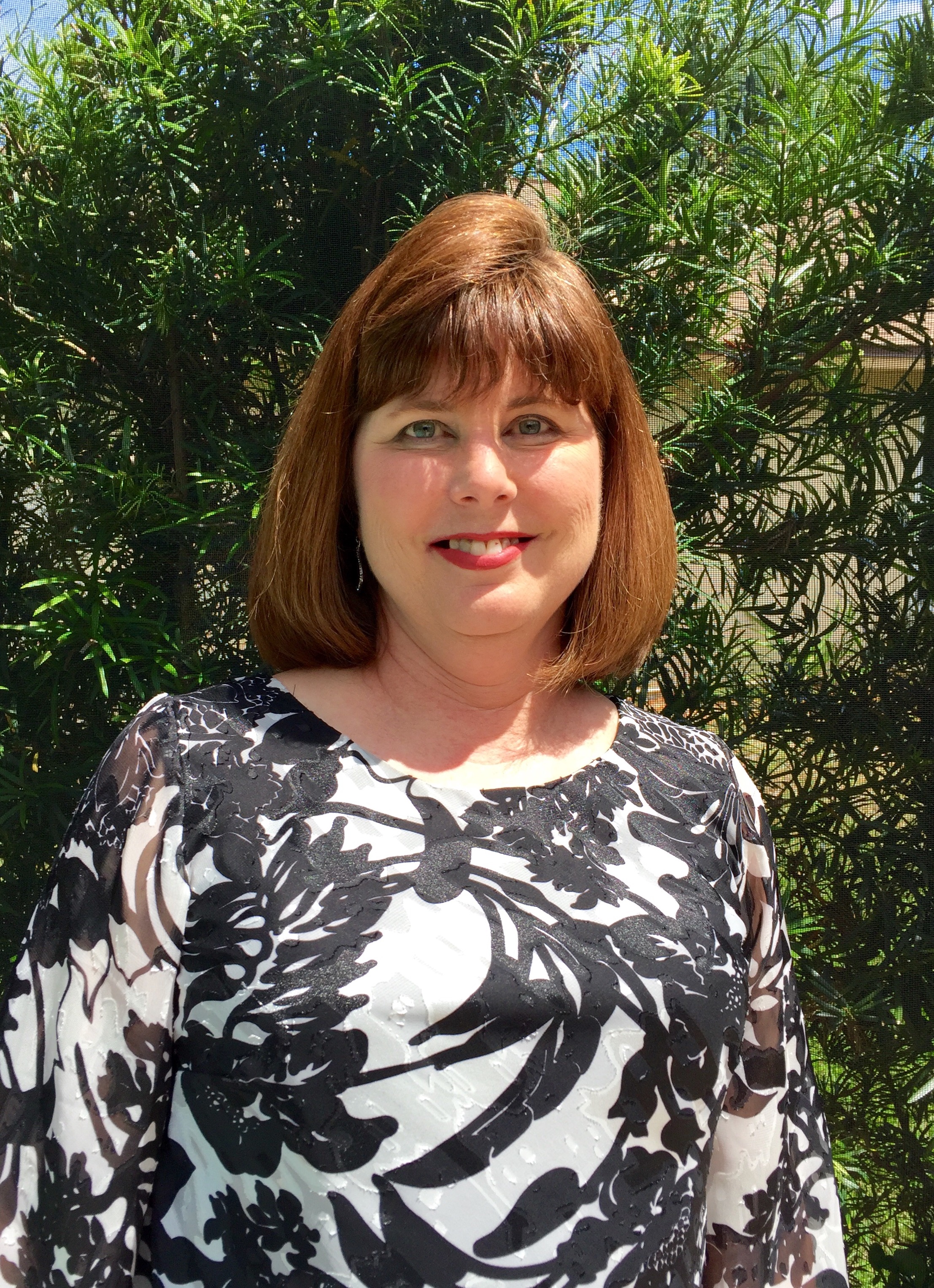 Department Assistant in Theatre, History, and Art, History, & Philosophy
2006-2020

Plans for retirement: moving to North Carolina, doing home projects, doing craft projects, spending more time with family
JAMES RANDALL ROLLINS
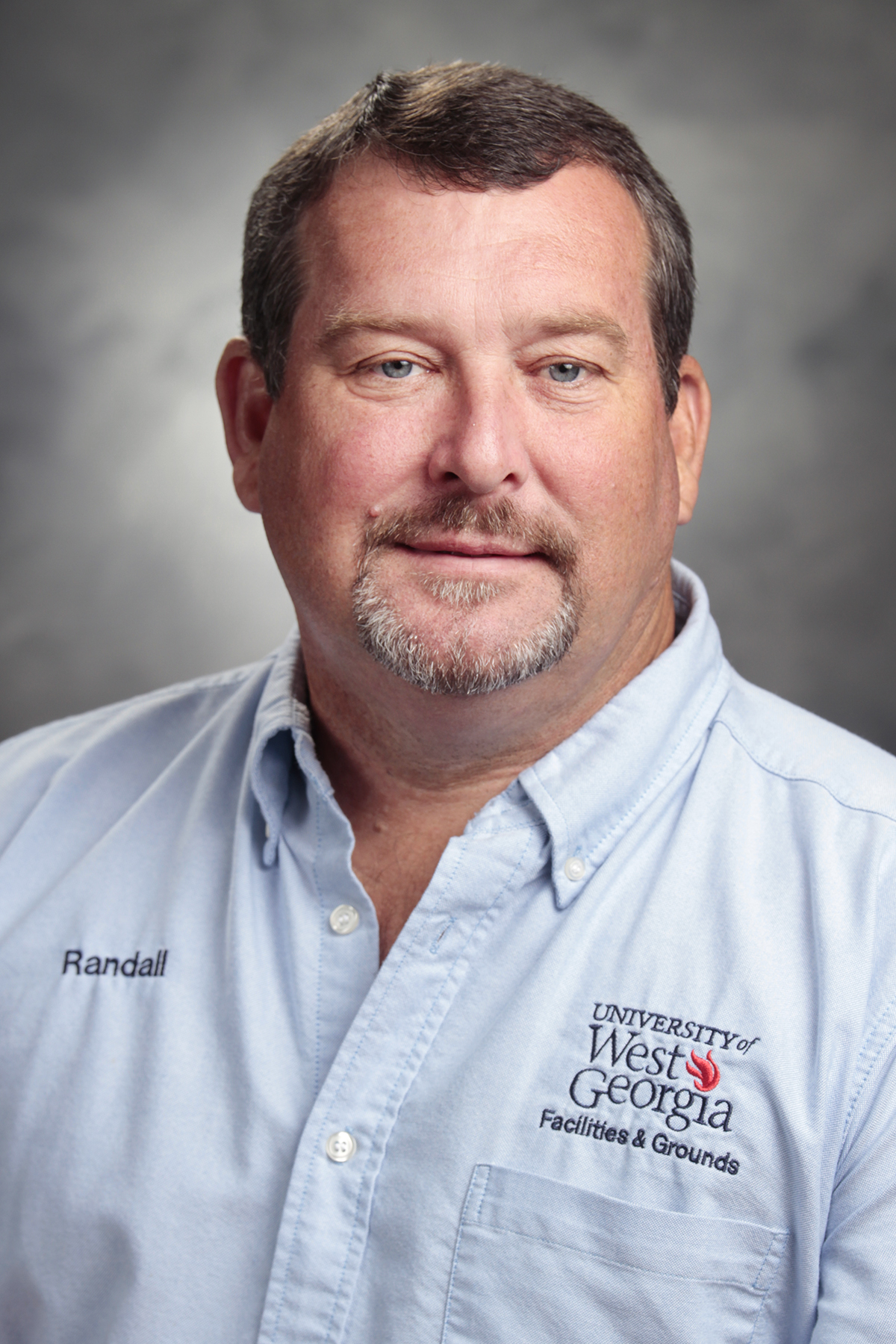 Maintenance and Carpentry Supervisor in Facilities and Grounds/Maintenance and Carpentry
2001-2021

Plans for retirement: doing some fishing and hunting, doing a little traveling, watching football and softball (especially college)
LIZ RUNYAN
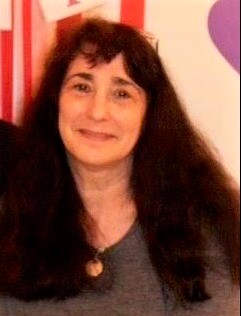 Administrative Assistant in Management
1992-2020

Plans for retirement: enjoying crafts, such as quilting, stained glass, and woodwork; working on the family’s 18 acres of land; making trips to Missouri to visit her daughter and granddaughter
DALE WALLS
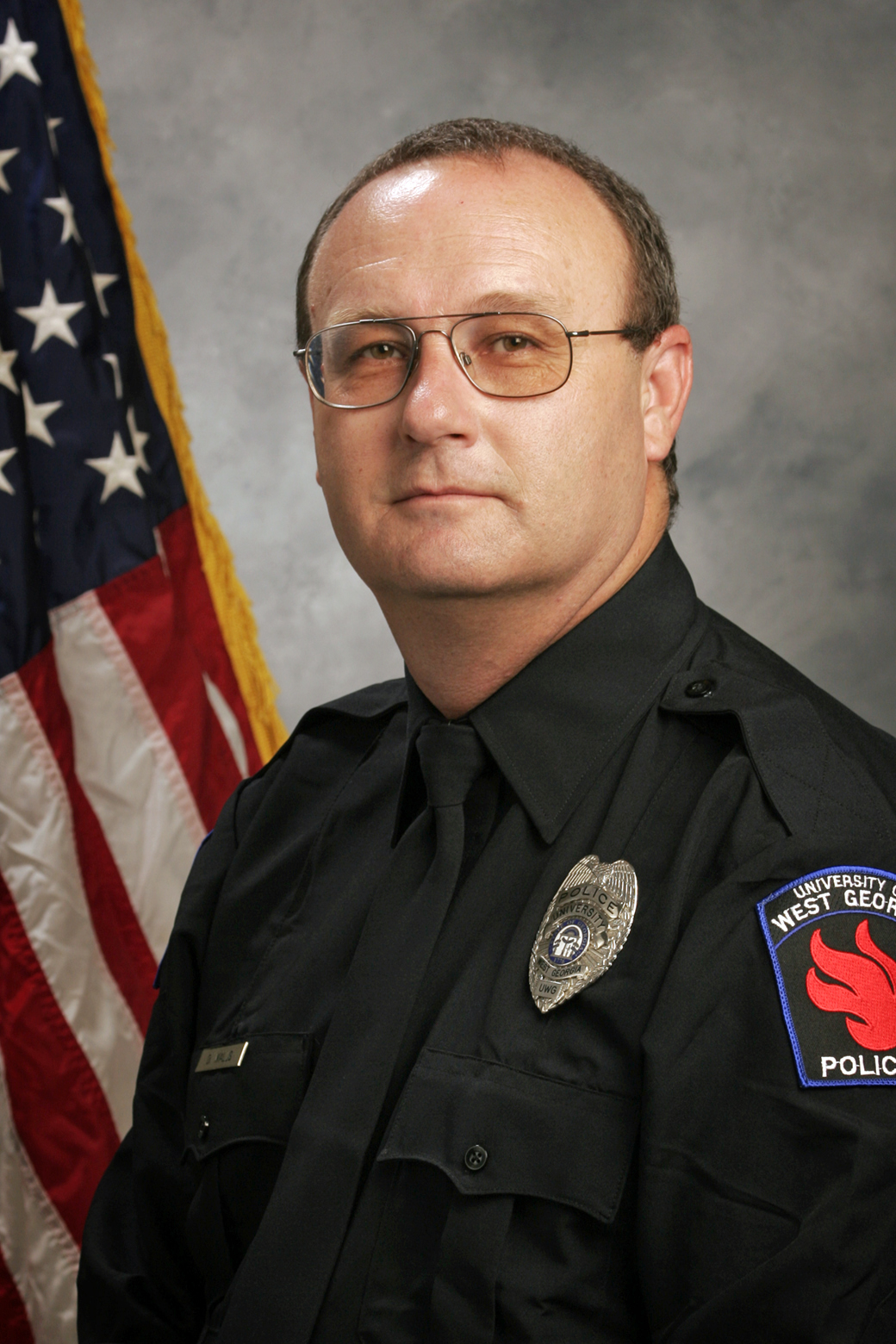 Master Sergeant in University Police Department
1986-1995; 2000-2021

Plans for retirement: gardening, working part-time with his brother in their construction business
PATRICIA (TRISH) WELLS
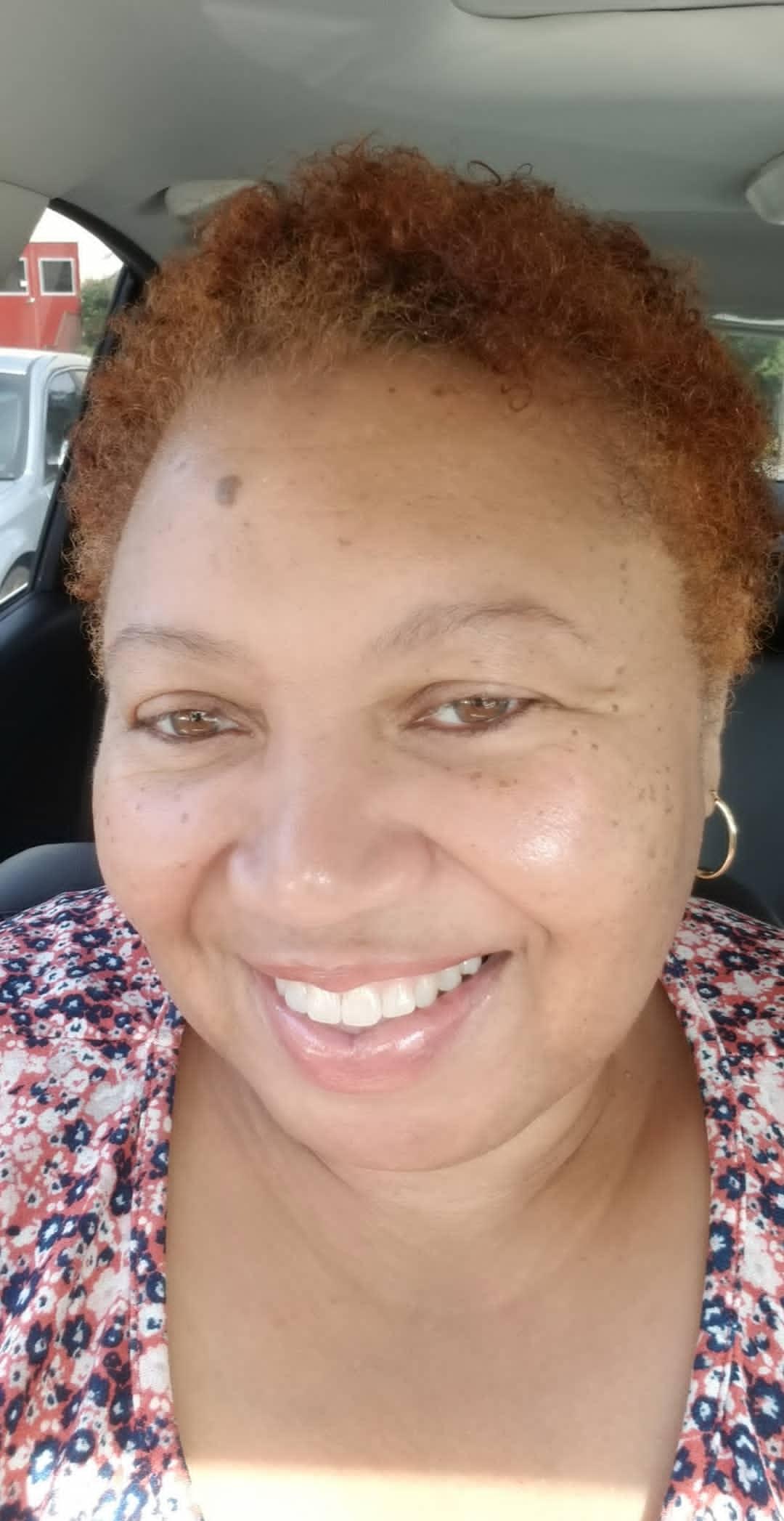 Graduate Studies Associate in Dean’s Office, College of Social Sciences
1987-2020

Plans for retirement: visiting family and friends, volunteering with the IRS, and volunteering with church communities as the beginning to a great retirement
RICKY LEE WEST
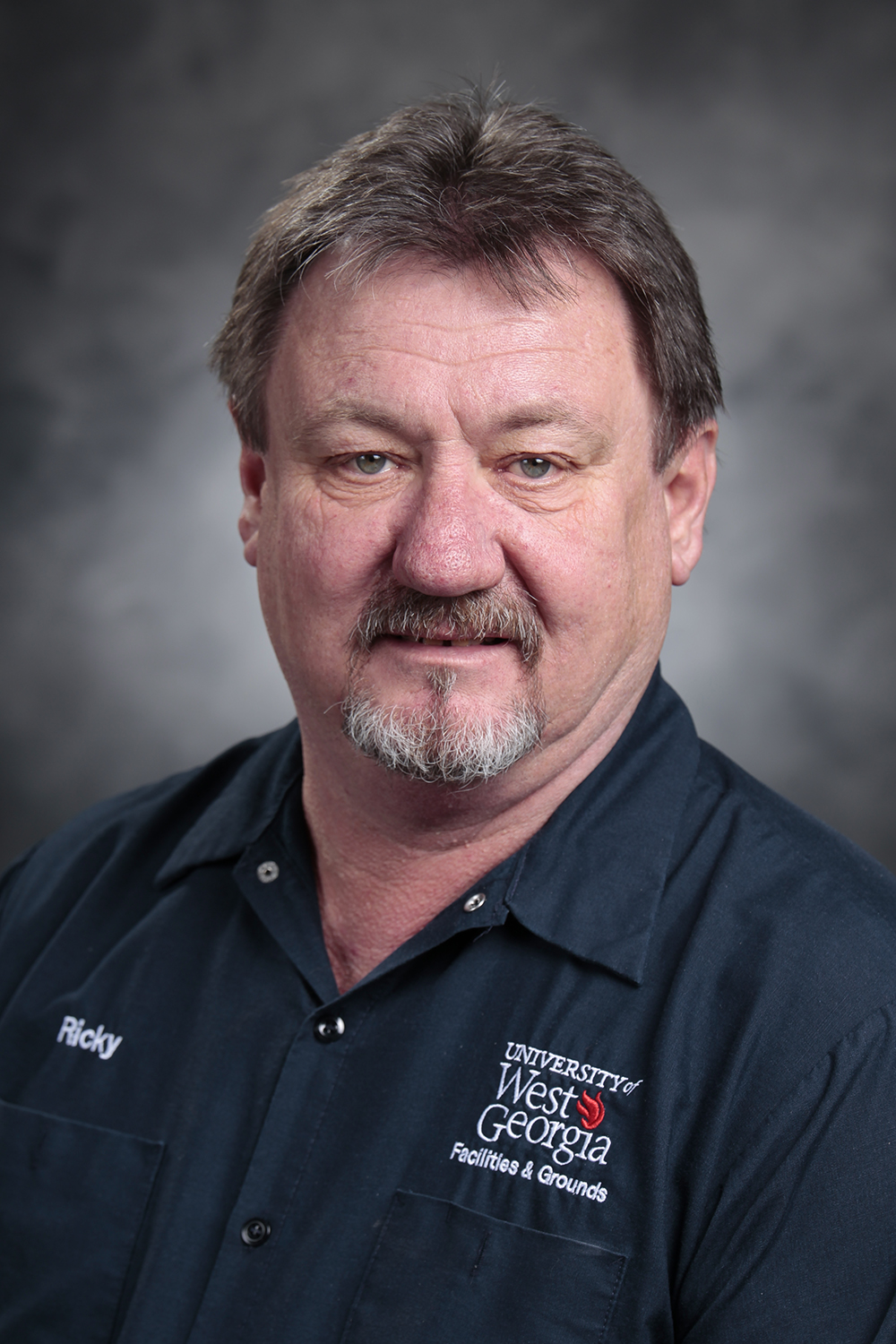 Mechanic in Campus Planning and Facilities/Motor Pool 
1992-2020

Plans for retirement: relaxing!
Recognition of Service
to the 
Association of Retired Faculty & Staff
BONNIE BAR
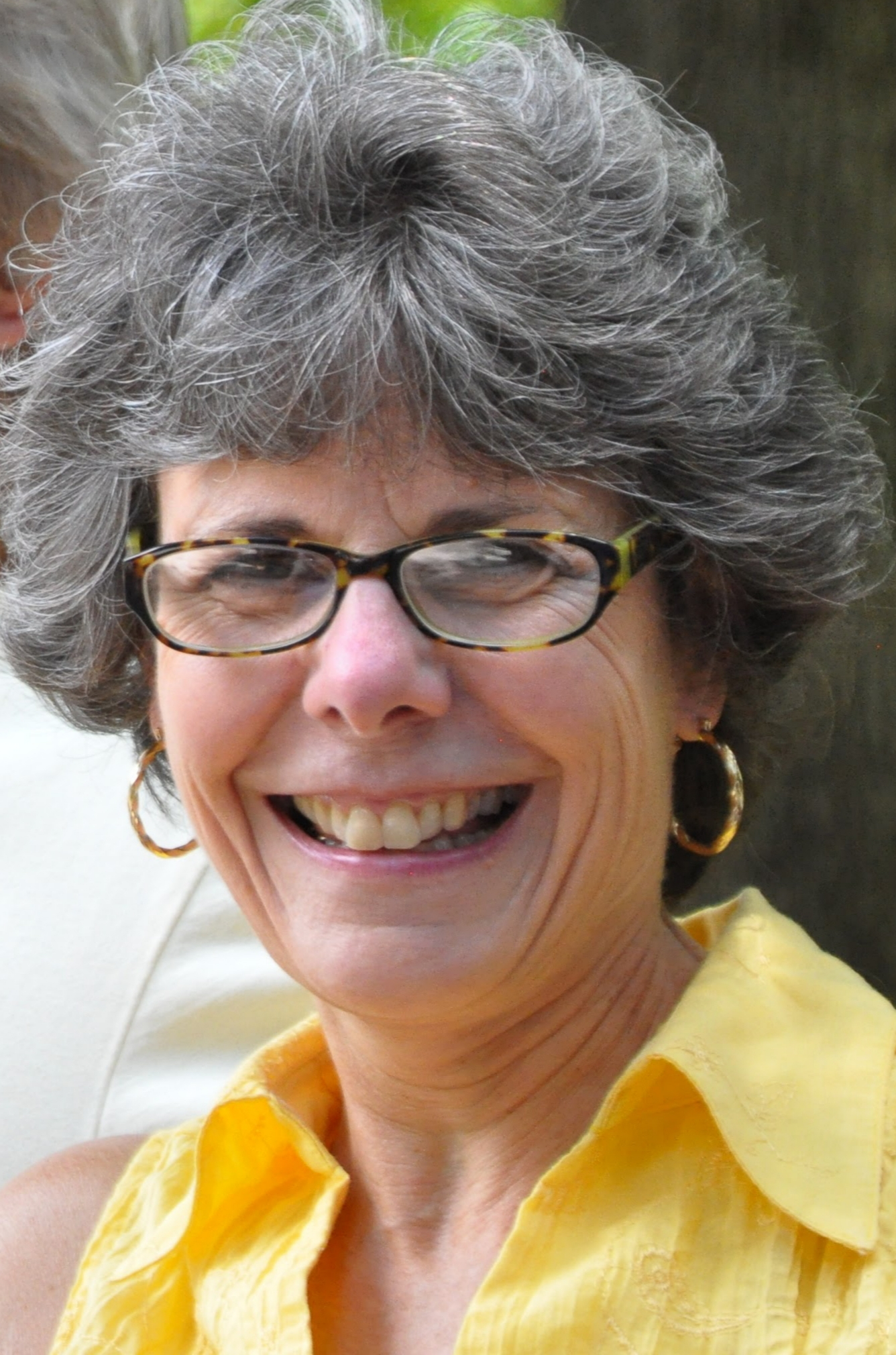 BOBBY POWELL
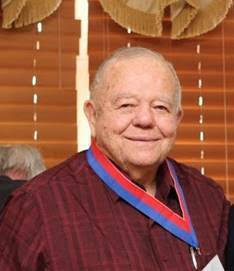 CONGRATULATIONS TO OUR RETIREES!